All  about  spiders
BY  amel   khader
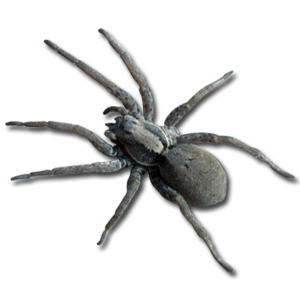 Sum   spiders  are   brown .
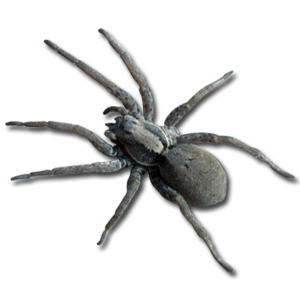 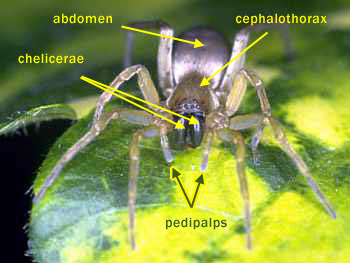 Spiders have 8 legs.
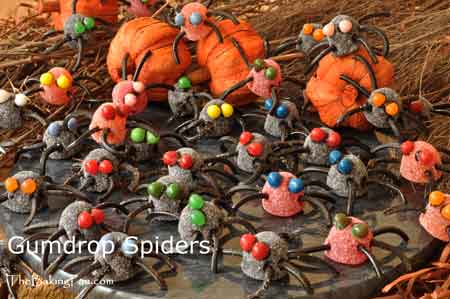 What  do  spiders do.
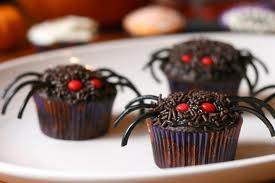